WATCH OUR GARDEN GROW
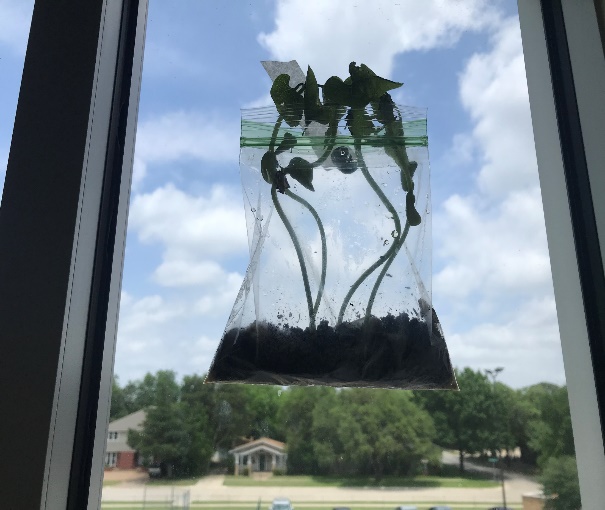 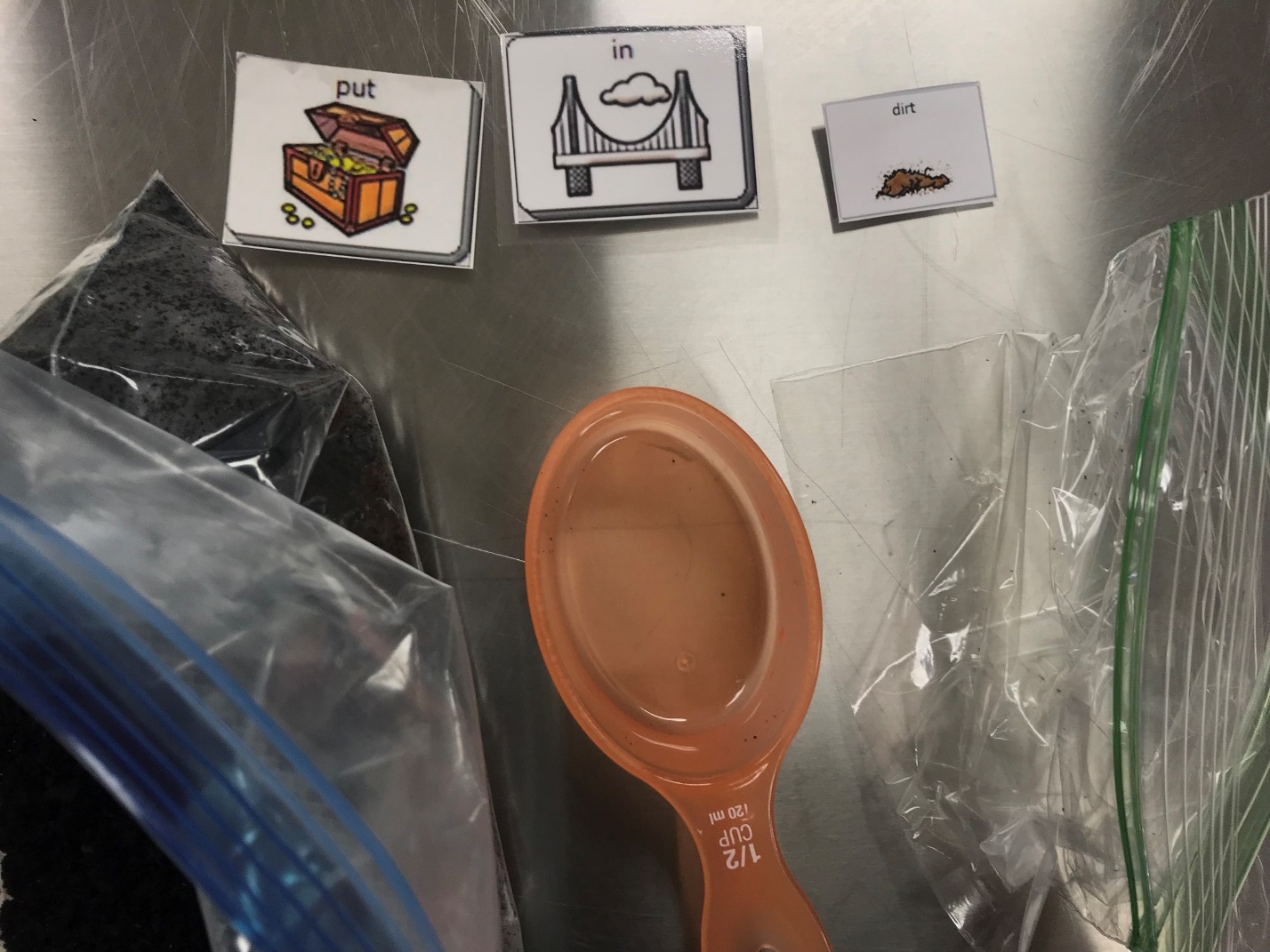 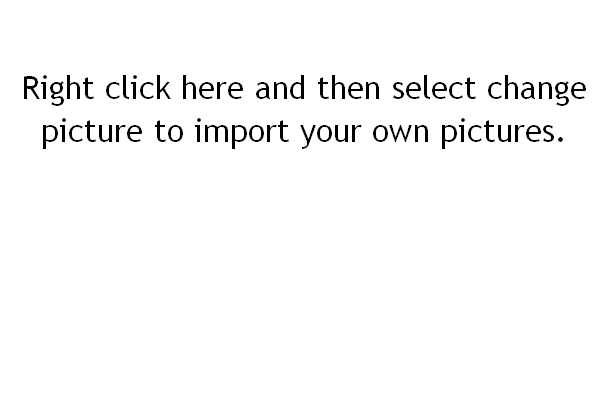 Put in dirt.
2
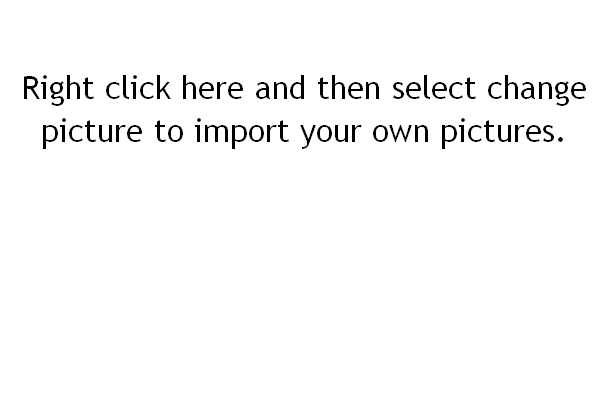 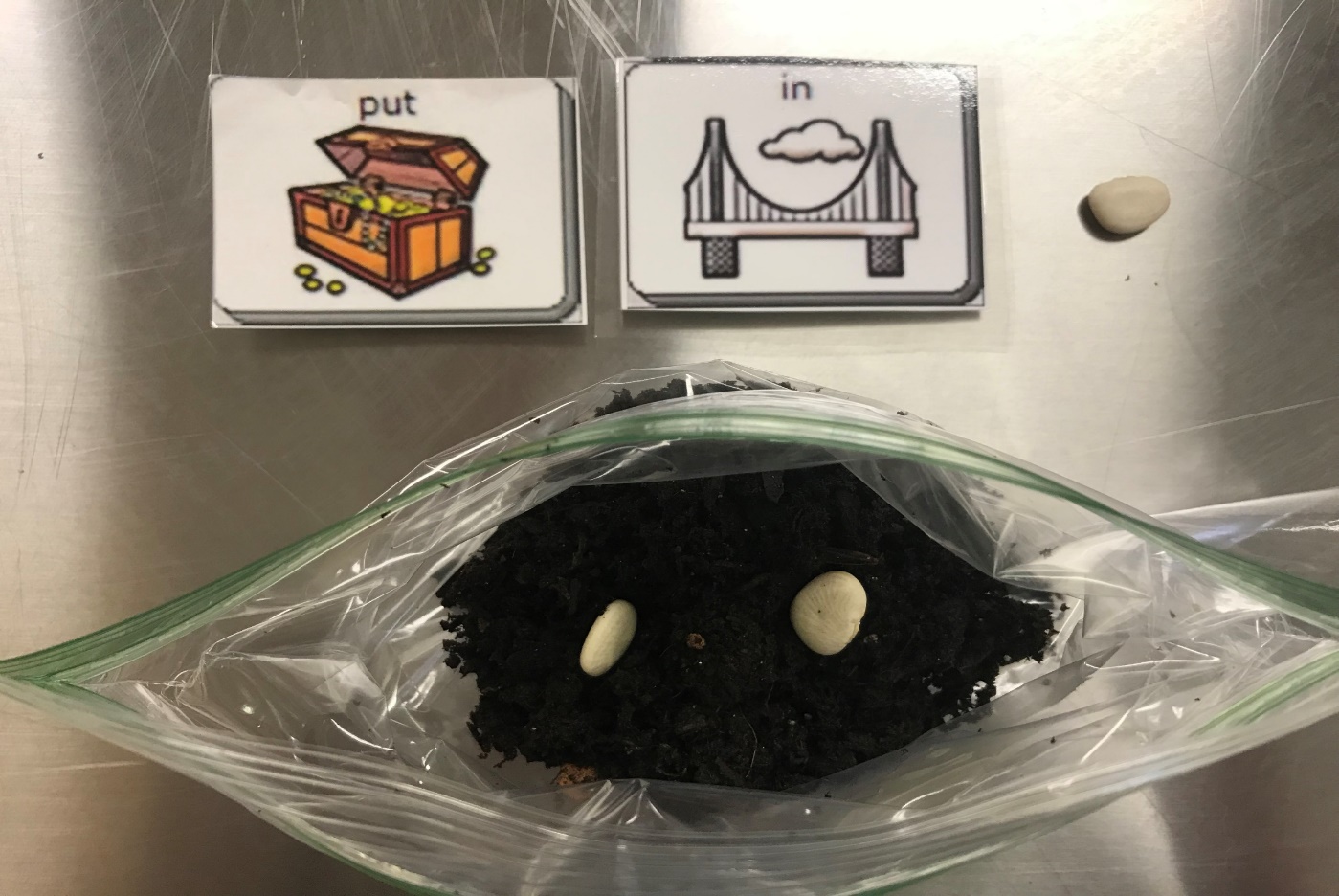 Put in seed.
3
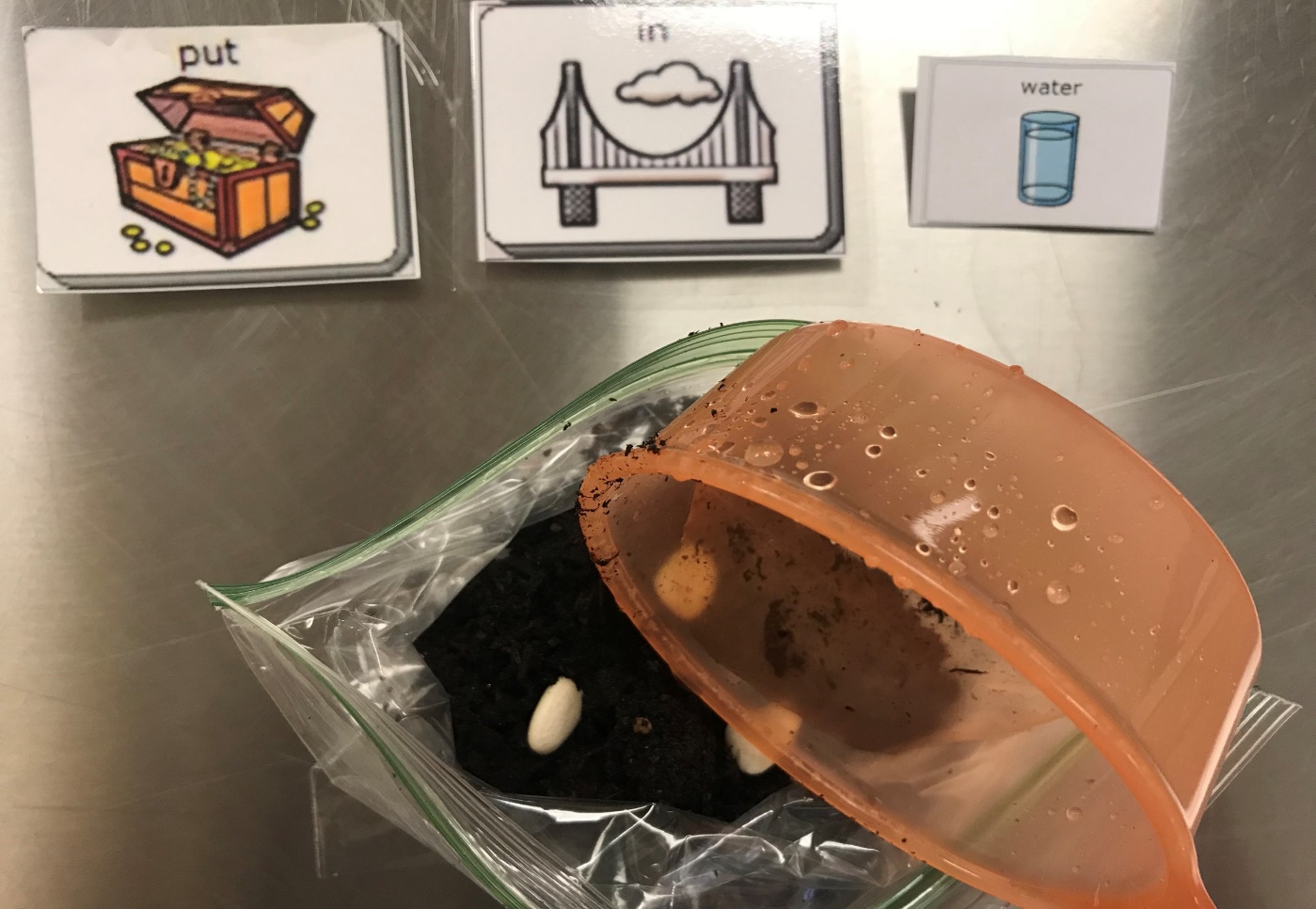 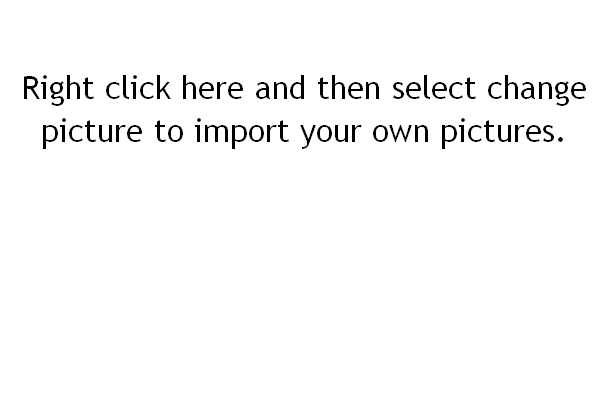 Put in water.
4
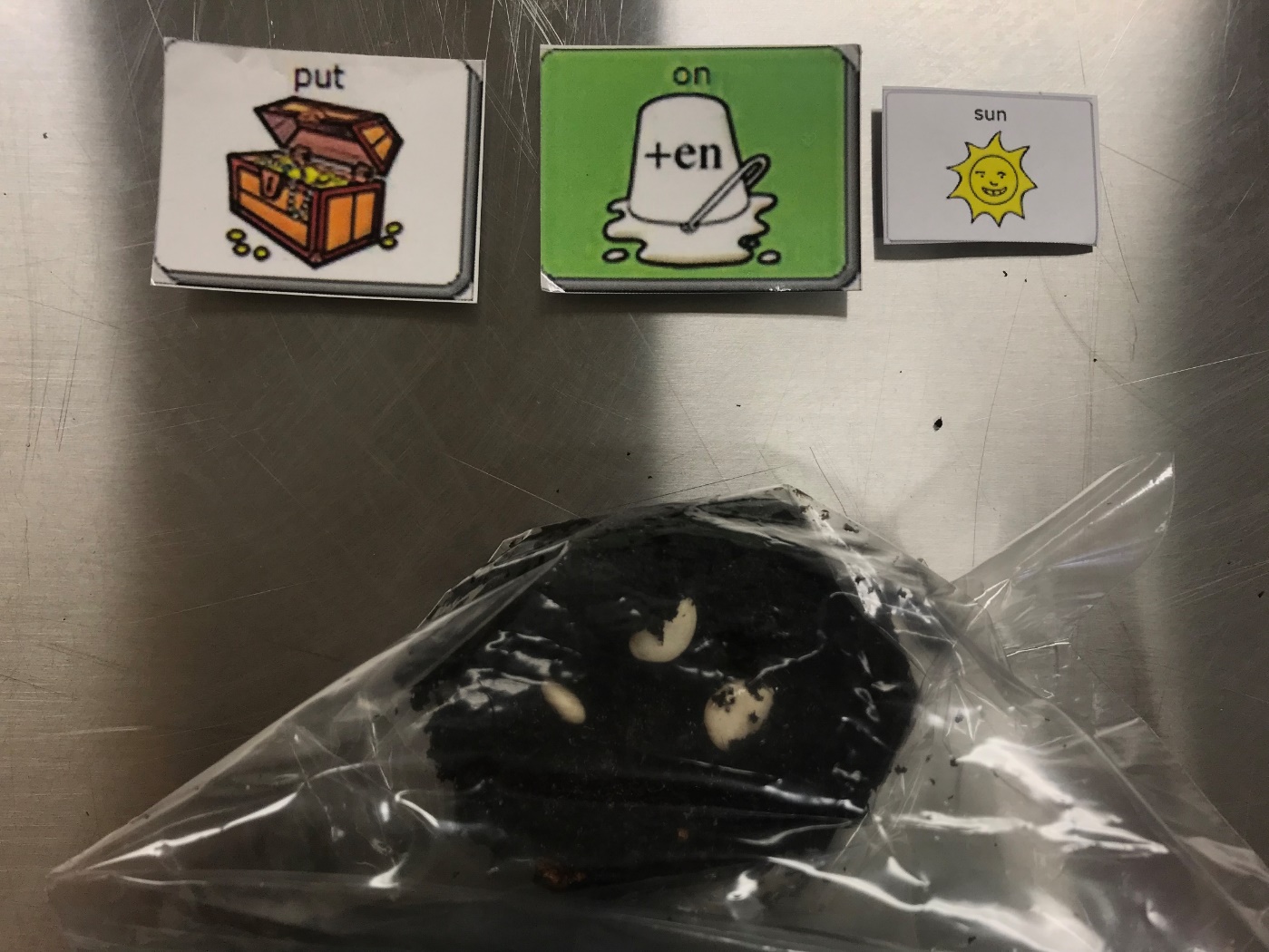 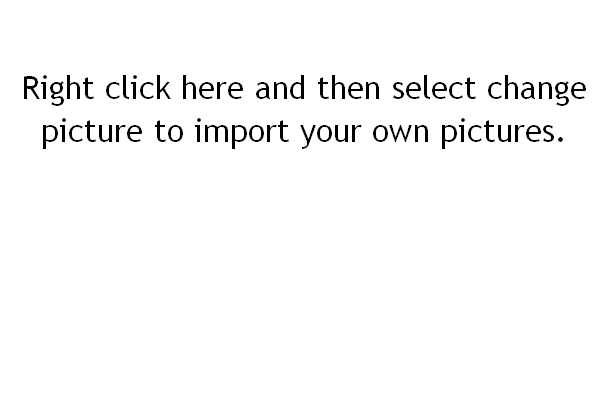 Put on sun.
5
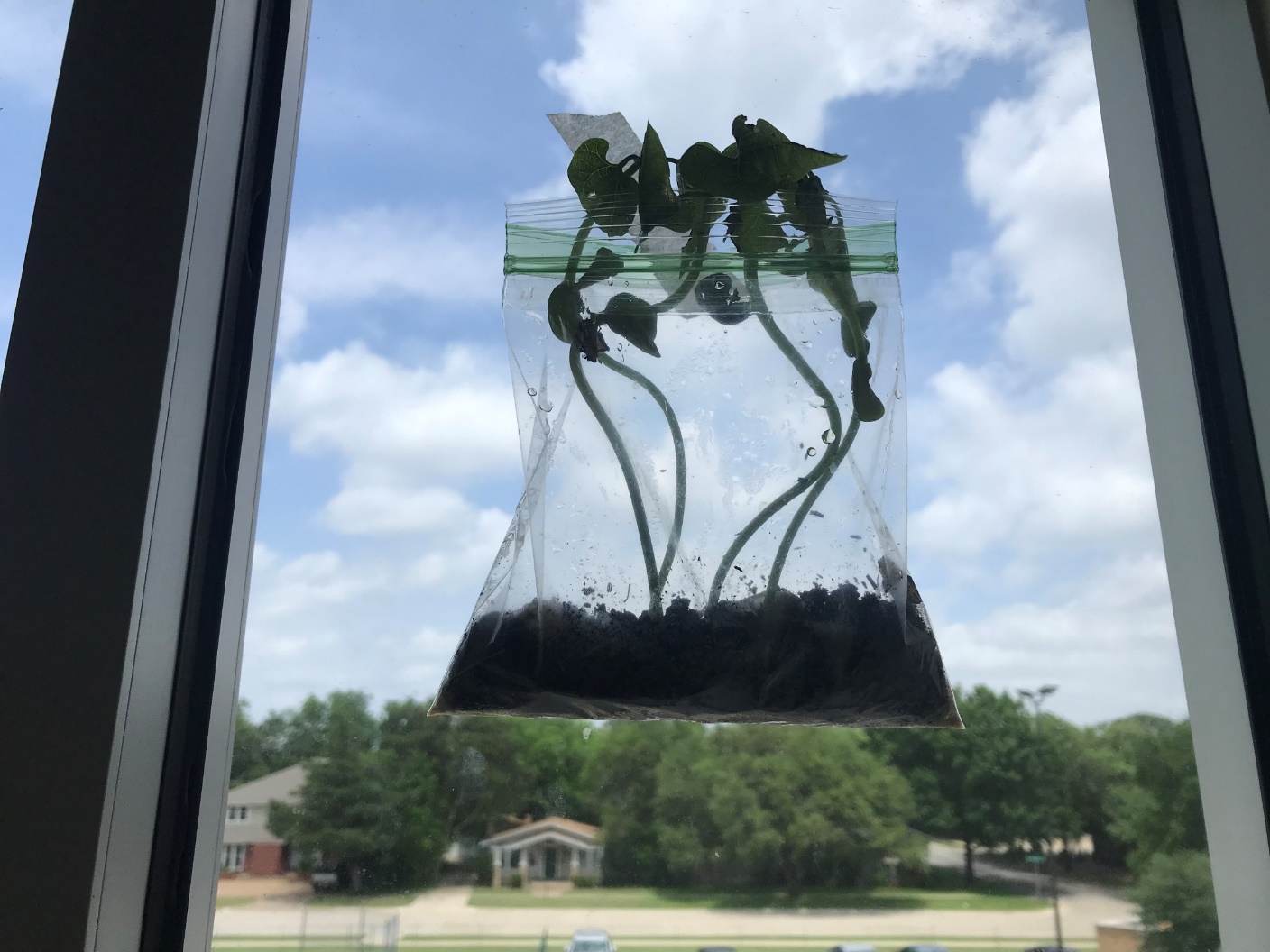 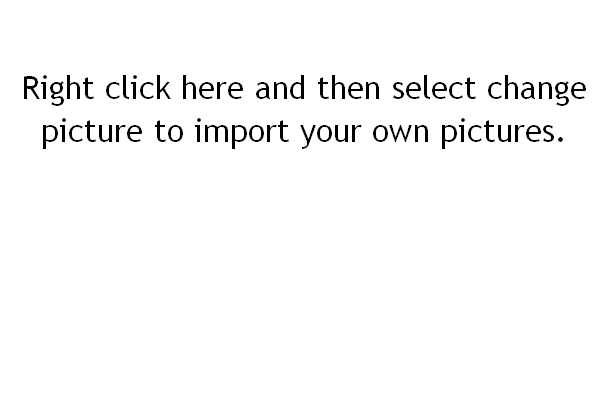 Put on sun.Watch.
6